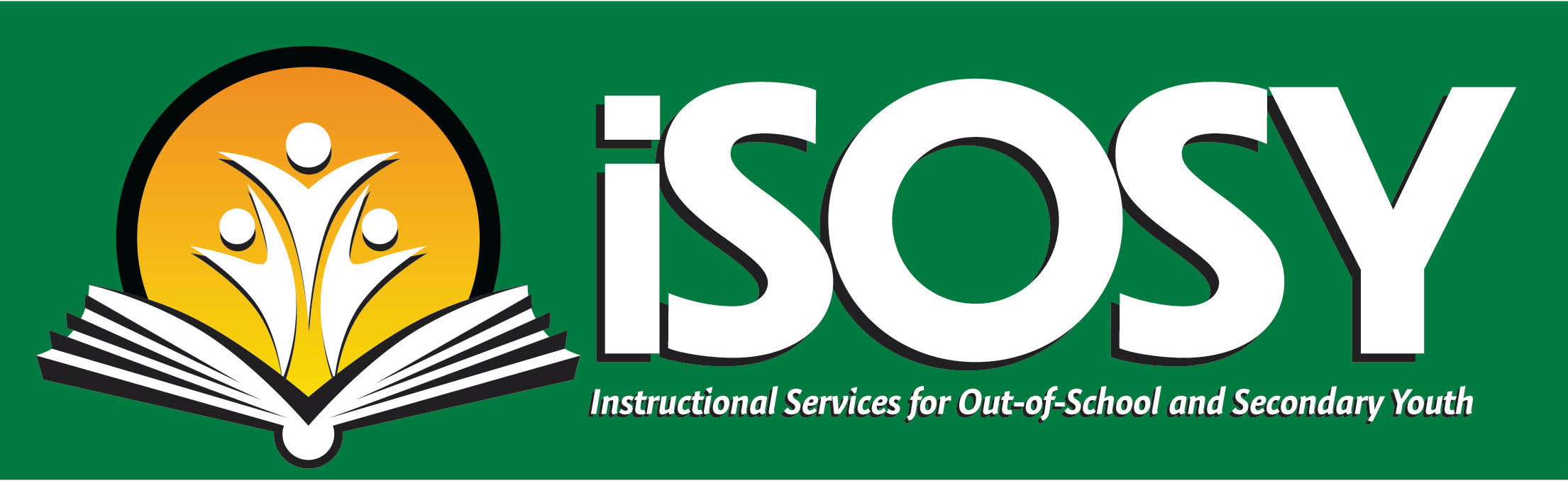 Professional Learning
Introduction to 
Distance/Virtual Learning
Digital Tools and Hybrid Approach to Serve Migratory Youth
www.osymigrant.org
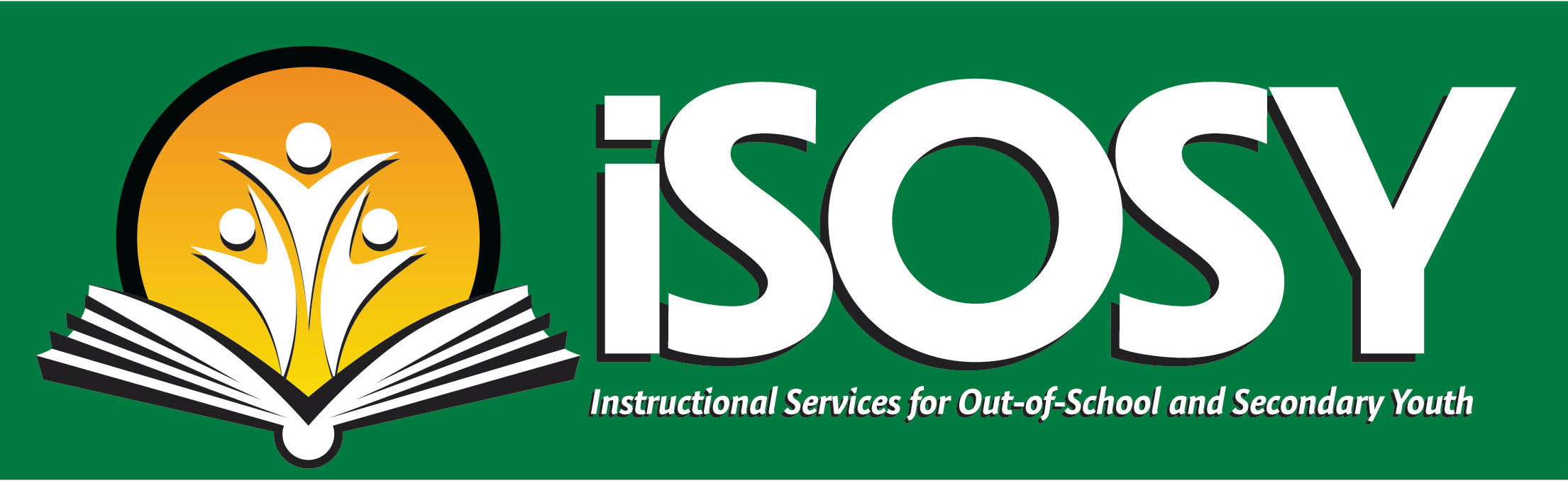 Objectives
Review various HS/OSY service scenarios and how they differ state to state

Introduce considerations for making distance learning successful

Encourage connections between colleagues about ways to use distance/virtual learning to support services for migratory students
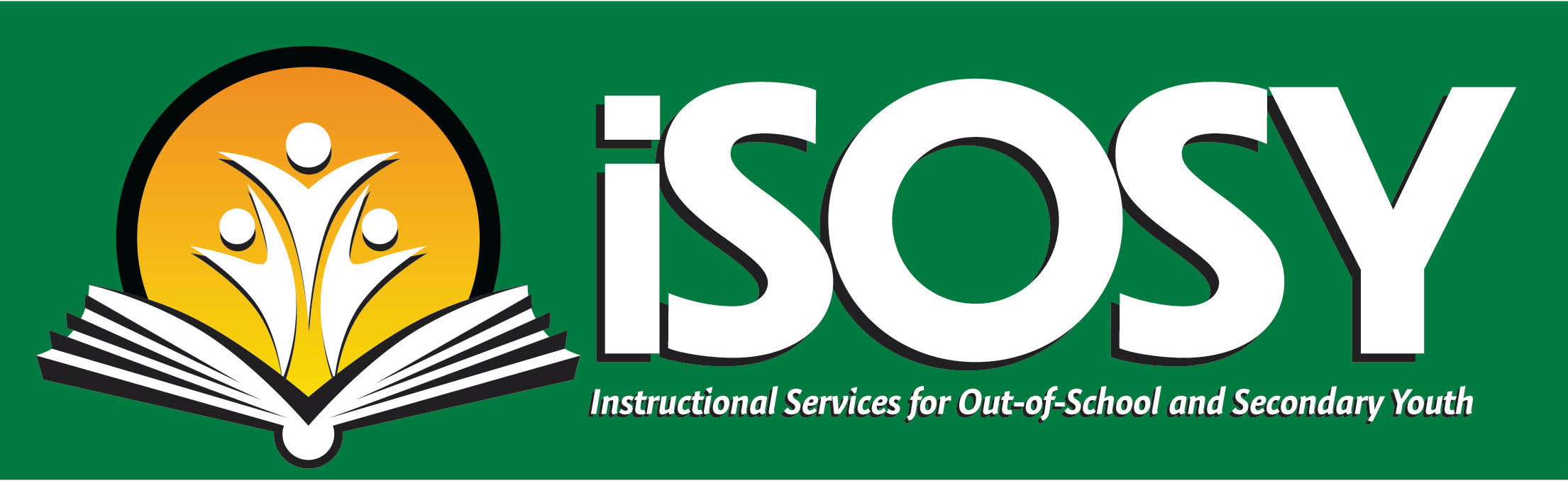 Scenarios
Common challenging scenarios that would be fitting for distance/ virtual learning
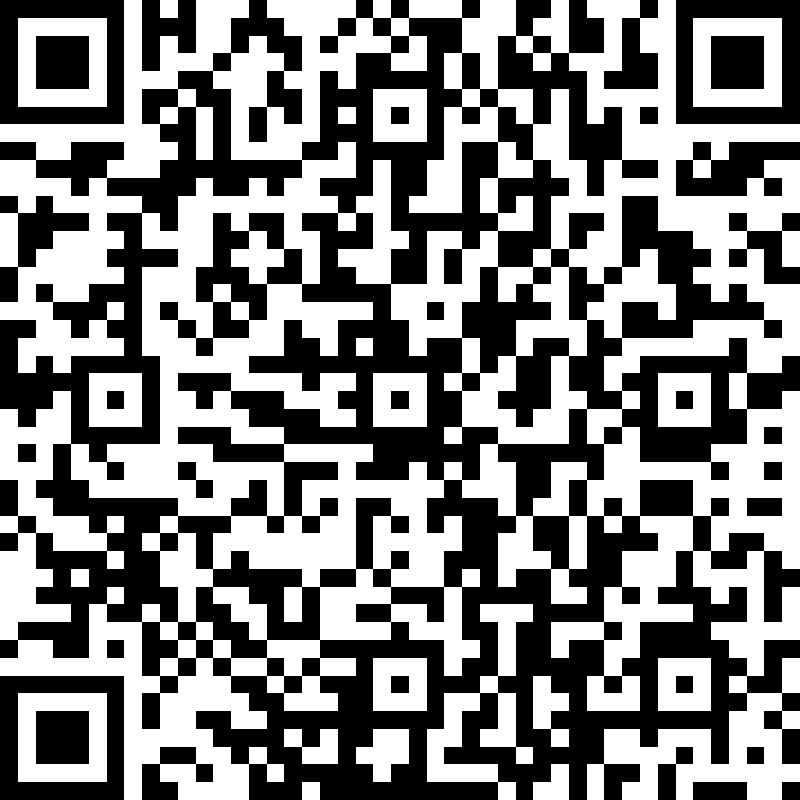 Do you have a center where HS/OSY attend? 
Do you cover a large geographic area? 
Do you cover the whole state? 
Do you go to camps? 
Does weather affect your ability to travel at certain times of the year?
Click on link or scan QR code to participate in the survey. 
https://forms.office.com/Pages/ResponsePage.aspx?id=g1ylGkMDy069Ob1_Q4dr16e0ja8Odu9LkxMx3048O8dUM1NEVlFaUDlLMk9KUktFVVhVTkpFWE9aSi4u
www.osymigrant.org
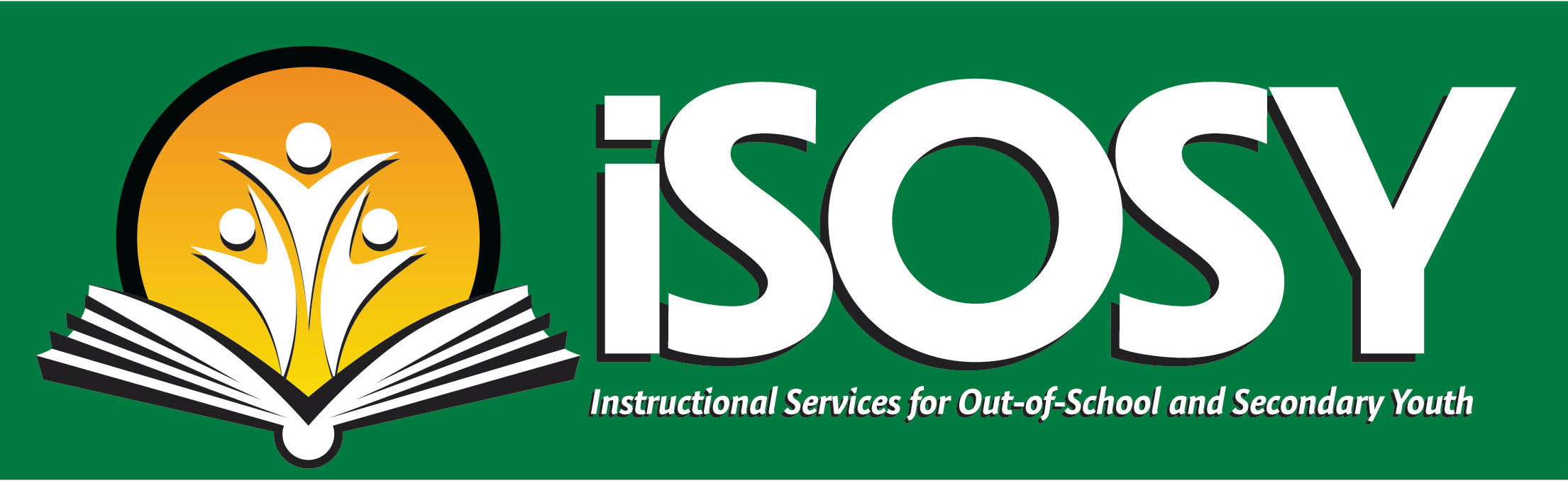 What is Distance/Virtual Learning?
The acquisition of knowledge or skills of a particular subject using technology. 
Distance learning involves information communication technologies to support the learner interaction with distance materials designed to help learners reach specific learning outcomes. 
Distance learning refers to learning that is facilitated by technology and gives learners some control over time, place, path and/or pace. 
A practice of learning using technologies in an effective way, combining different elements such as blended or virtual learning using e.g. mobile technologies or e-learning. It requires a combination of technology, digital content, and instruction. 
Any type of learning which utilizes the technology to enhance the knowledge. 
Any instructional practice that effectively uses technology to strengthen a student’s learning experience and encompasses a wide spectrum of tools and practices.
Source: IGI Global
www.osymigrant.org
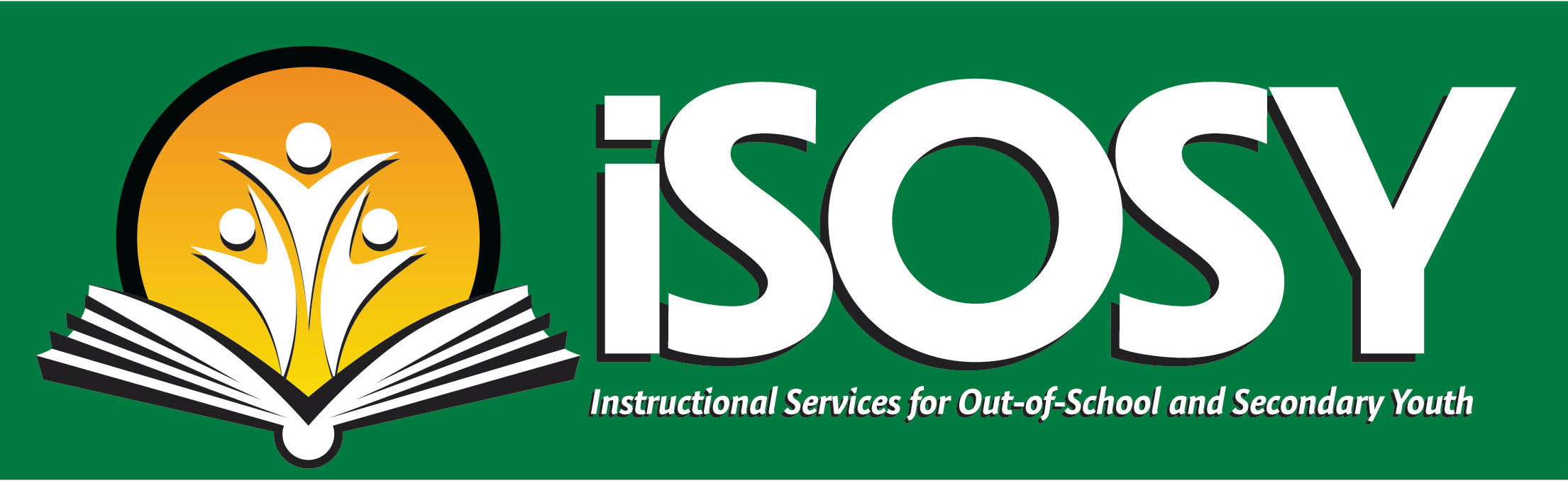 What opinions do you hold about distance/virtual learning?
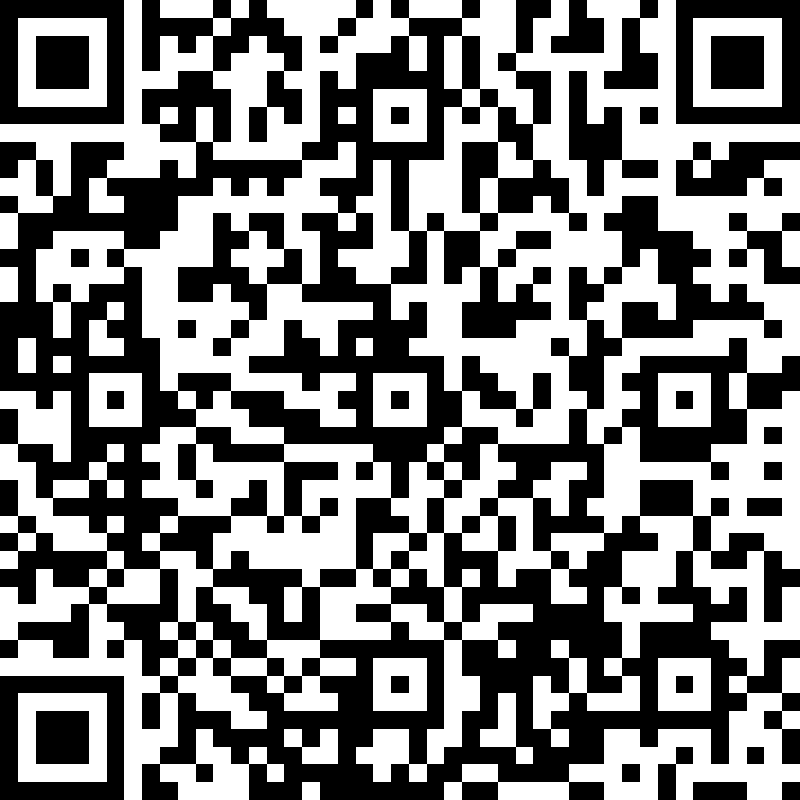 www.osymigrant.org
[Speaker Notes: Practitioners of remote teaching insist that digital learning has practical benefits we should consider:
A record or recording of the material to re-visit later if you can’t recall something but wish to tap the knowledge
24-hour access to the learning material without limitation of office hours or work hours
Flexibility and self-pacing can be individualized by the learner
Connections to other teachers and learners are possible even if transportation is not available
Practice with technology creates a comfort level and skills that transfer to other areas of life, such as bill paying, money transfer, registering, signing up, etc.
There is an opportunity to become more skilled at self-expression and communication through writing because the body language and facial expressions are not there.
Interest and engagement –today’s learners love technology, often more than traditional practice with pen and paper.
https://forms.office.com/Pages/ResponsePage.aspx?id=g1ylGkMDy069Ob1_Q4dr16e0ja8Odu9LkxMx3048O8dUN1hSMVpaSU1BV09JSVQ4Tzk1WUEwM1hCUy4u&qrcode=true]
Why try distance/virtual learning?
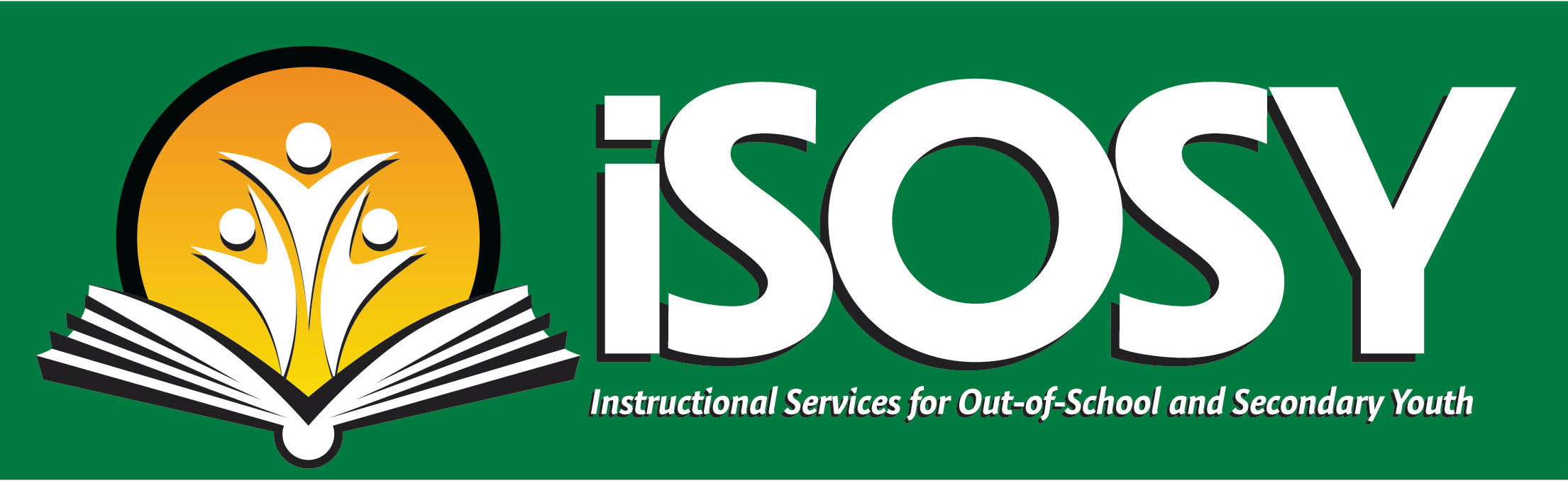 Benefits
A record or recording of the material to re-visit later
24-hour access to the learning material
Flexibility and self-pacing
Connections to other teachers and learners 
Practice with technology skills that transfer to other areas of life 
Opportunity to learn better self-expression through writing
Increased interest and engagement
www.osymigrant.org
But what about drawbacks?
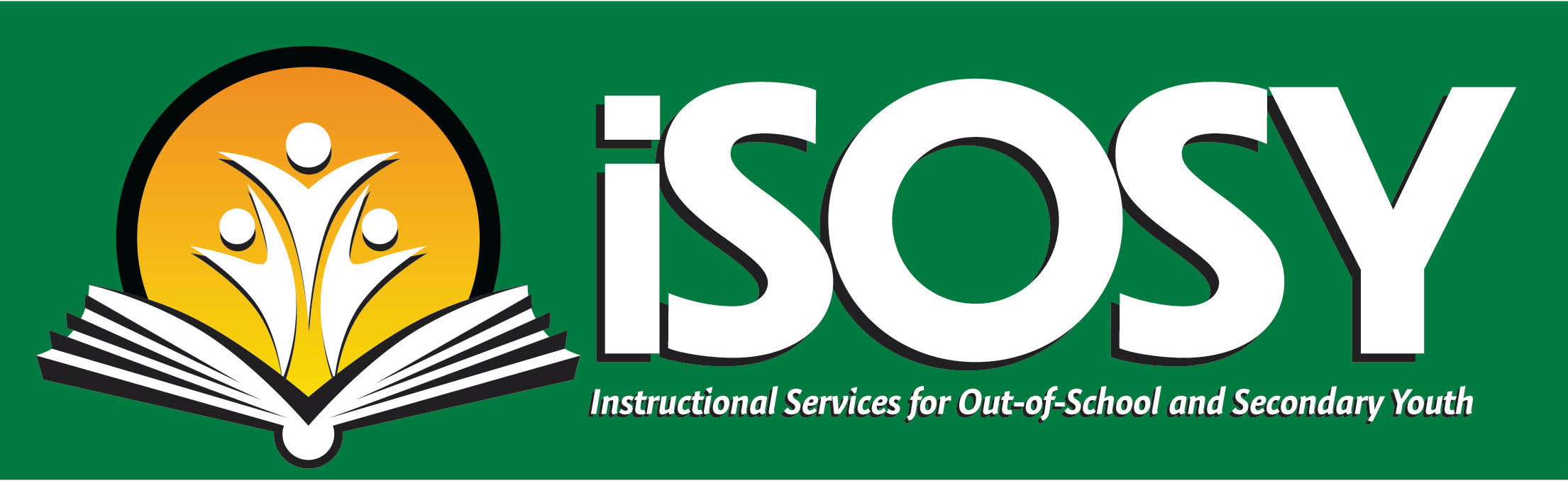 Limitations
There can be a time delay in giving and getting feedback
Self-motivation plays a huge role
Time management is critical
Some content can be hard to deliver
A lack of technology skills can cause frustration
 Lack of physical or visual cues can impede communication
www.osymigrant.org
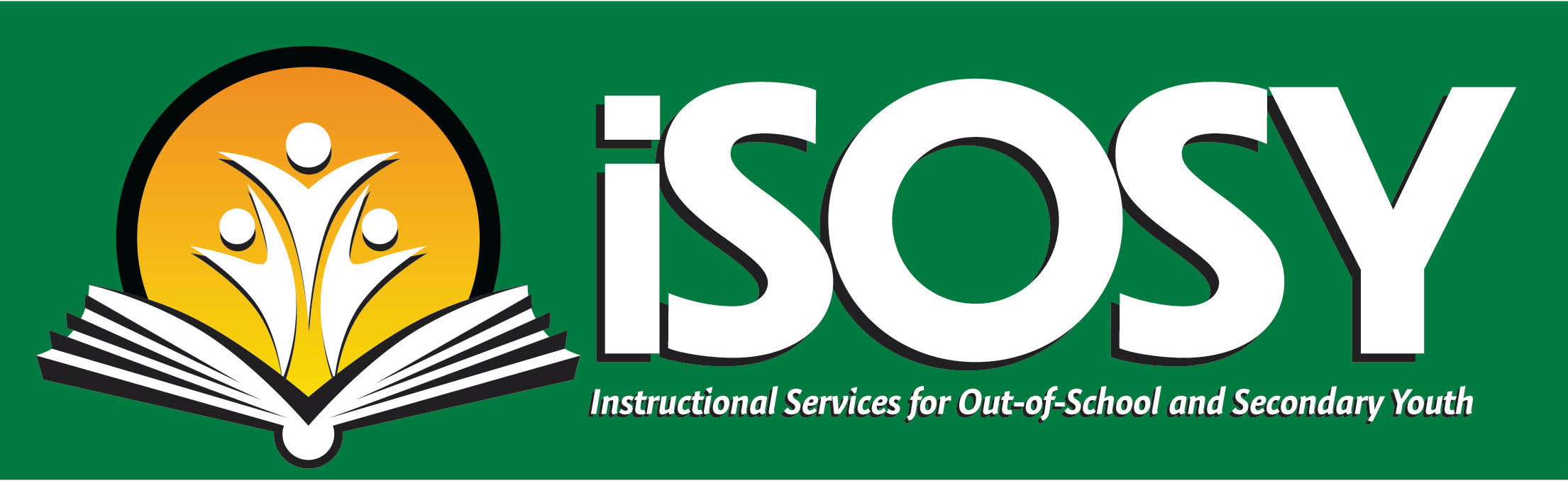 What does practical research teach us?
Instructor attitude plays a significant role
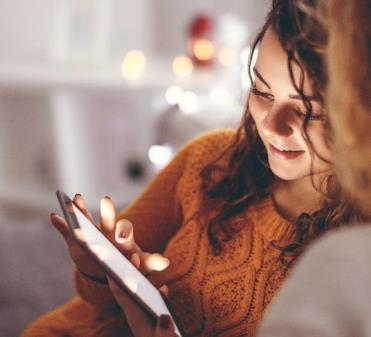 Lesson time should be reasonable, not burdensome
Some anticipatory actions to prepare learners should be in place
The lessons should be good quality and feel relevant
Learner motivation and internal locus of control will impact individual outcomes
www.osymigrant.org
[Speaker Notes: For English language learners (ELs) in one university-based study in Colombia, South America, some of the most impactful factors when looking at the efficacy of remote/distance language learning were instructor enthusiasm, the amount of time needed to complete content, time taken to provide orientation to learners in advance, ongoing communication from instructors.  An additional factor was student belief that the remote/distance instruction was worth their time (quality). Finally, the study showed that self-reported student motivation, self-control, and independence influenced outcomes and achievement. These were noted as being factors which contributed to achievement in the remote/distance learning group.]
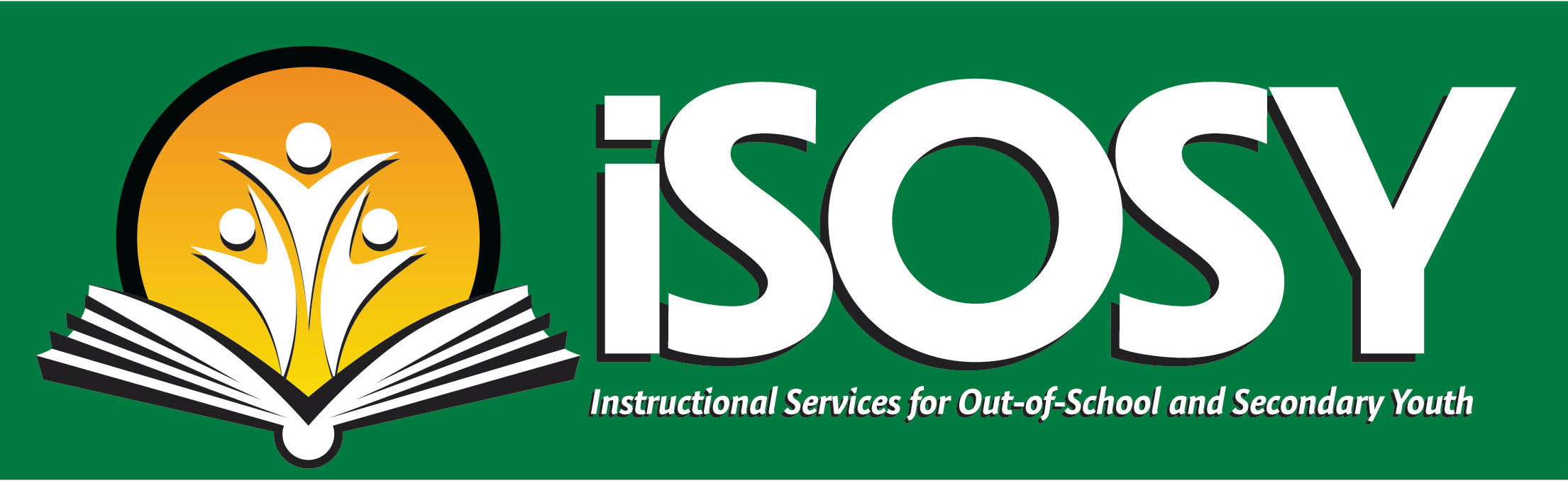 Things to consider…
Check with learner about connectivity:
Is the learner in a remote area?
Is the learner going to use wifi? Or their cell phone data?
All of this will have an impact to the quality of the connection
Do not take anything for granted:
Send pictures of any app that you want the learner to download
Check if they know how to access their email
If needed, do a quick in-person visit to figure out any issues
Start with the basics:
Do a practice run prior to class
Teach learner how to navigate and use different feature of the digital you will be using
Be patient
www.osymigrant.org
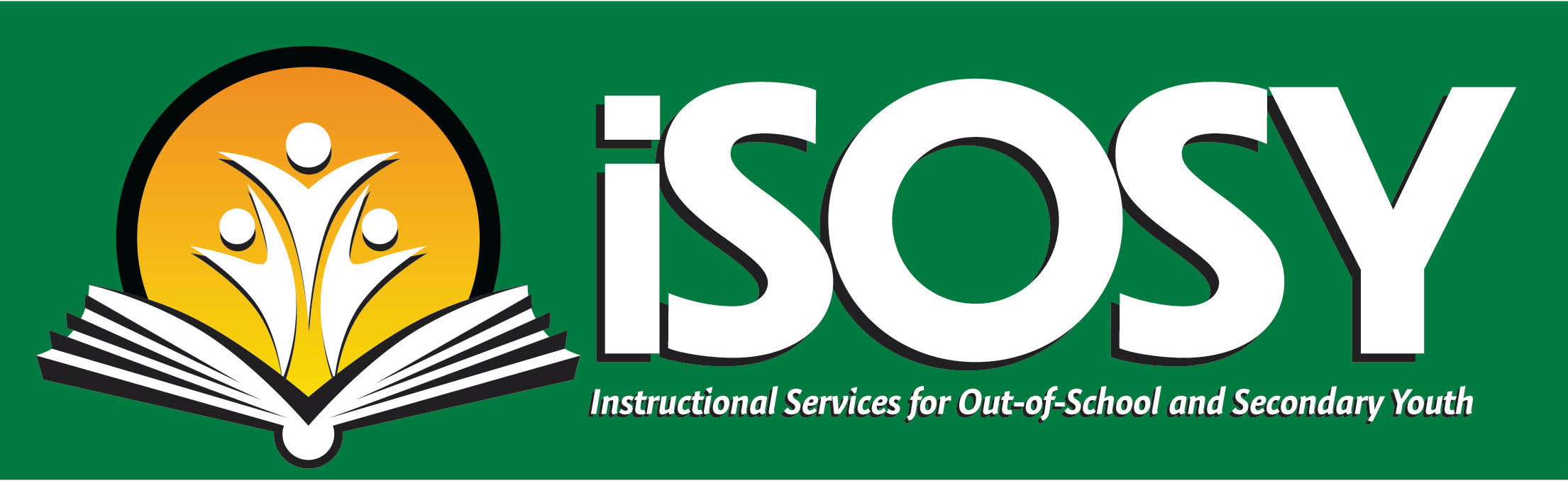 Things to consider…
Trust in your students’ abilities. Have confidence in them.
Mix it up:
Set up some in-person meetings, it will help with the relationship
Use different virtual tools: one week worksheet, another week video, etc.
Reward commitment:
If a learner is consistent, provide a tablet or other equipment
Reward system: if the learner finishes a unit buy a pizza
Set them up for success:
Mail or drop materials
Think of things that they would need: notebooks, pens, notebooks, etc
www.osymigrant.org
[Speaker Notes: Talk more about this in part 3 using a hybrid approach to facilitate learning.]
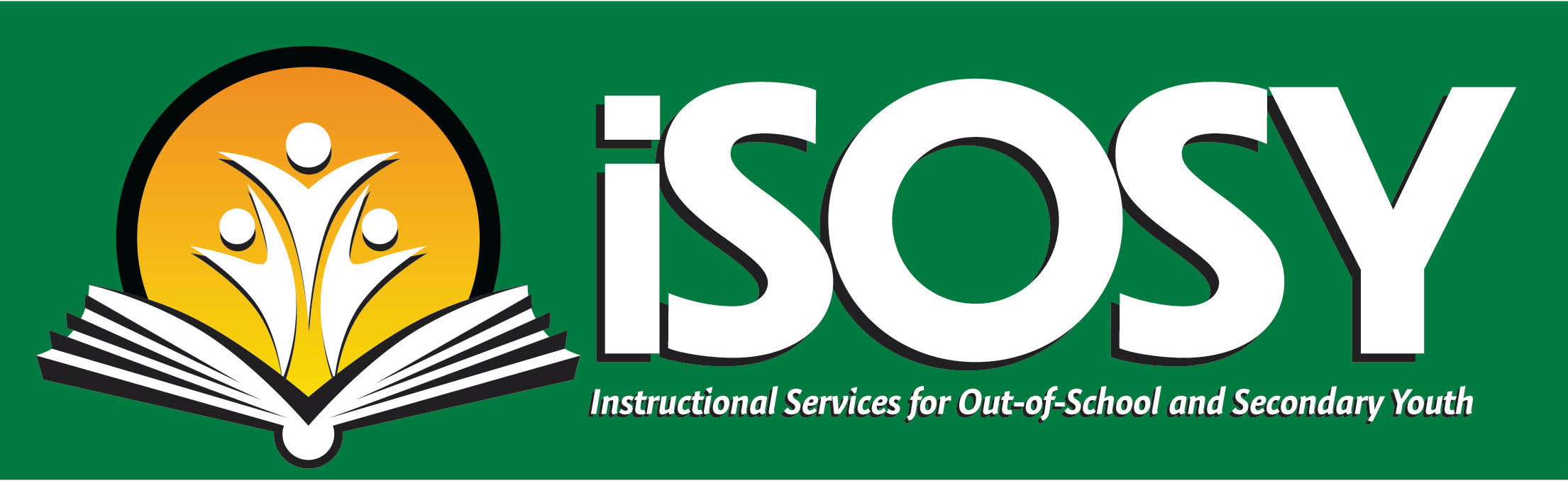 Distance/Virtual Learning
References and Resources
Montiel-Chamorro, M. L. (2018). Comparing Online English Language Learning and Face-to-Face English Language Learning at El Bosque University in Colombia Doctoral dissertation, Virginia Commonwealth University, Richmond
Tamm, S. (2020, March 21). 10 Biggest Disadvantages of E-learning. In E-Student. Retrieved from https://e-student.org/disadvantages-of-e-learning/
Williams, V. (2020, April 9). 10 Benefits of Digital Learning. In Kaplan International Pathways. Retrieved from https://www.kaplanpathways.com/about/news/10-benefits-of-digital-learning/
ADD IGI GLOBAL resource- distance learning
www.osymigrant.org
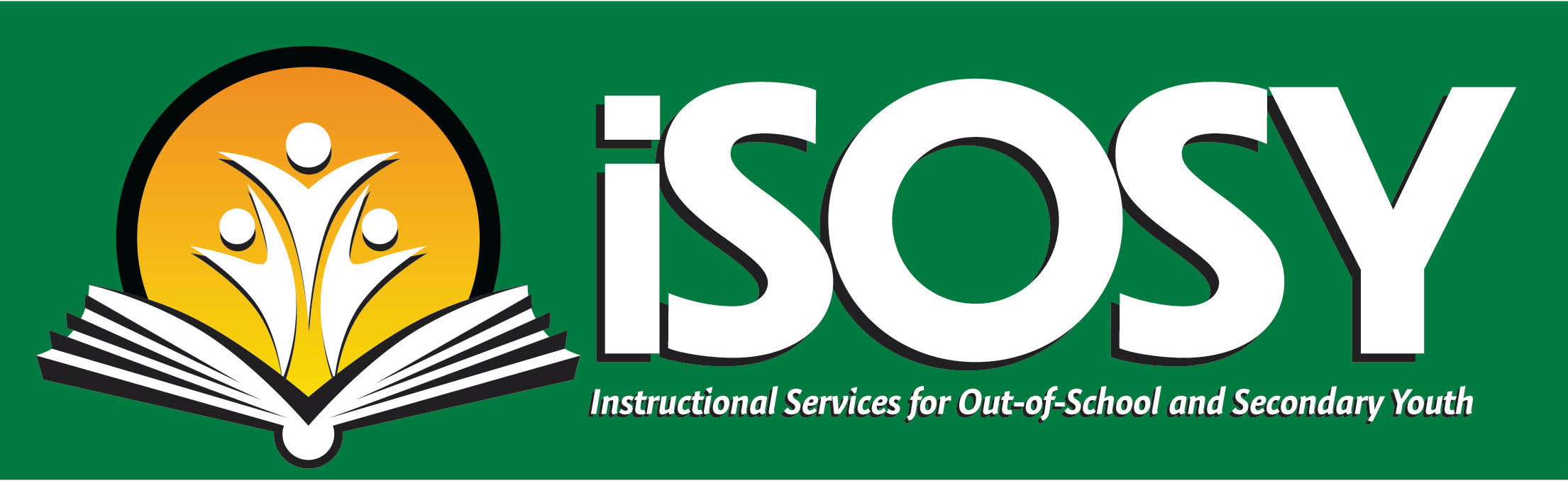 Distance/Virtual Learning
Please fill out a short evaluation via the QR code:
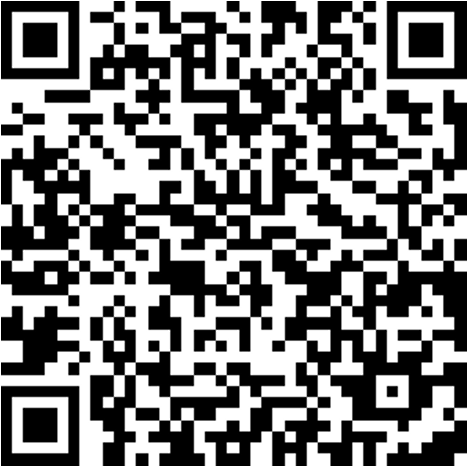 www.osymigrant.org